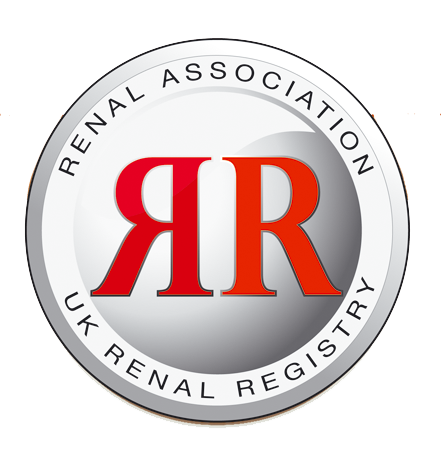 Figure 7.1a. Median URR achieved in prevalent patients on HD by centre, 30/9/2014
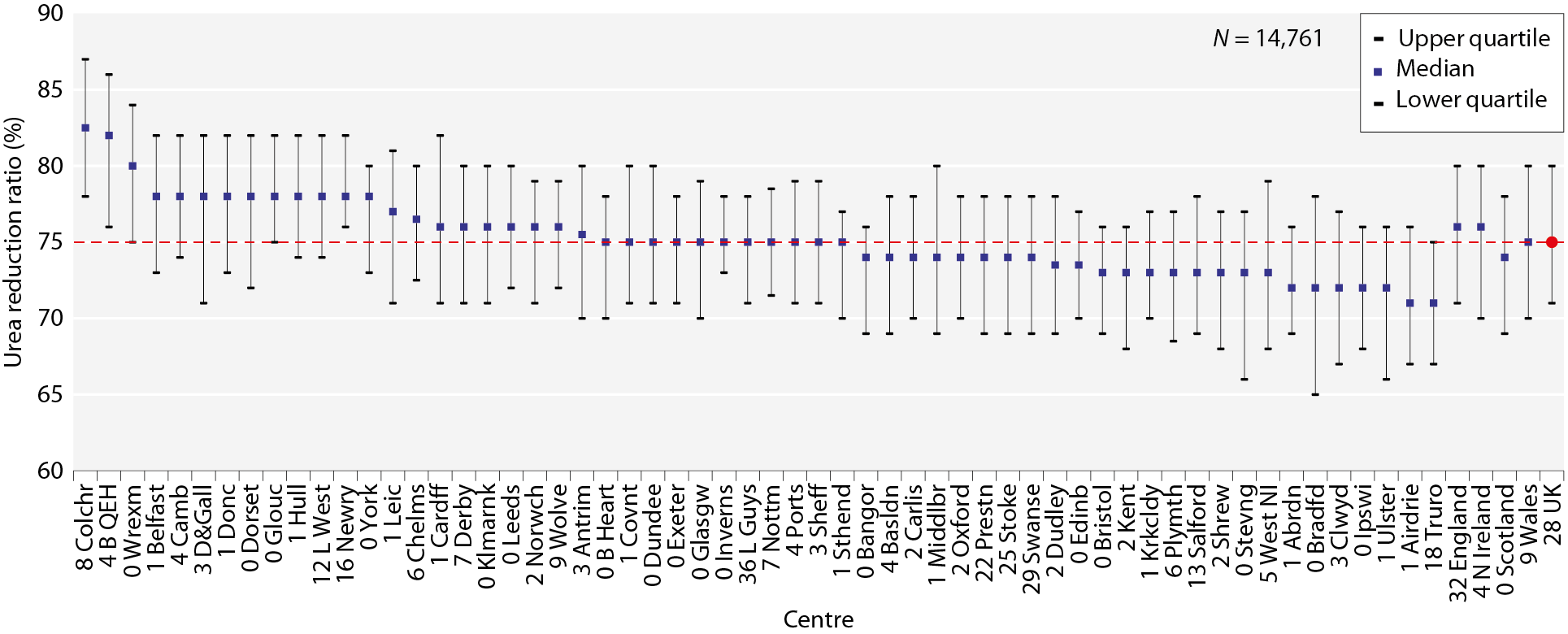 UK Renal Registry 18th Annual Report
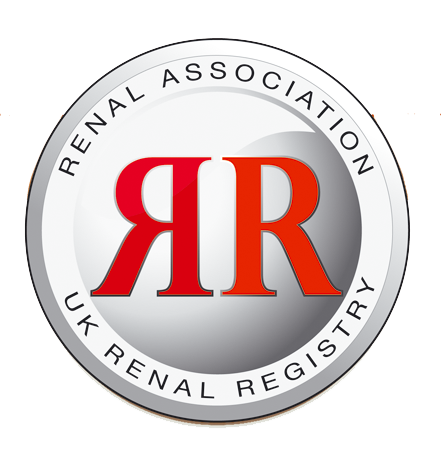 Figure 7.1b. Median URR achieved in female prevalent patients on HD by centre, 30/9/2014
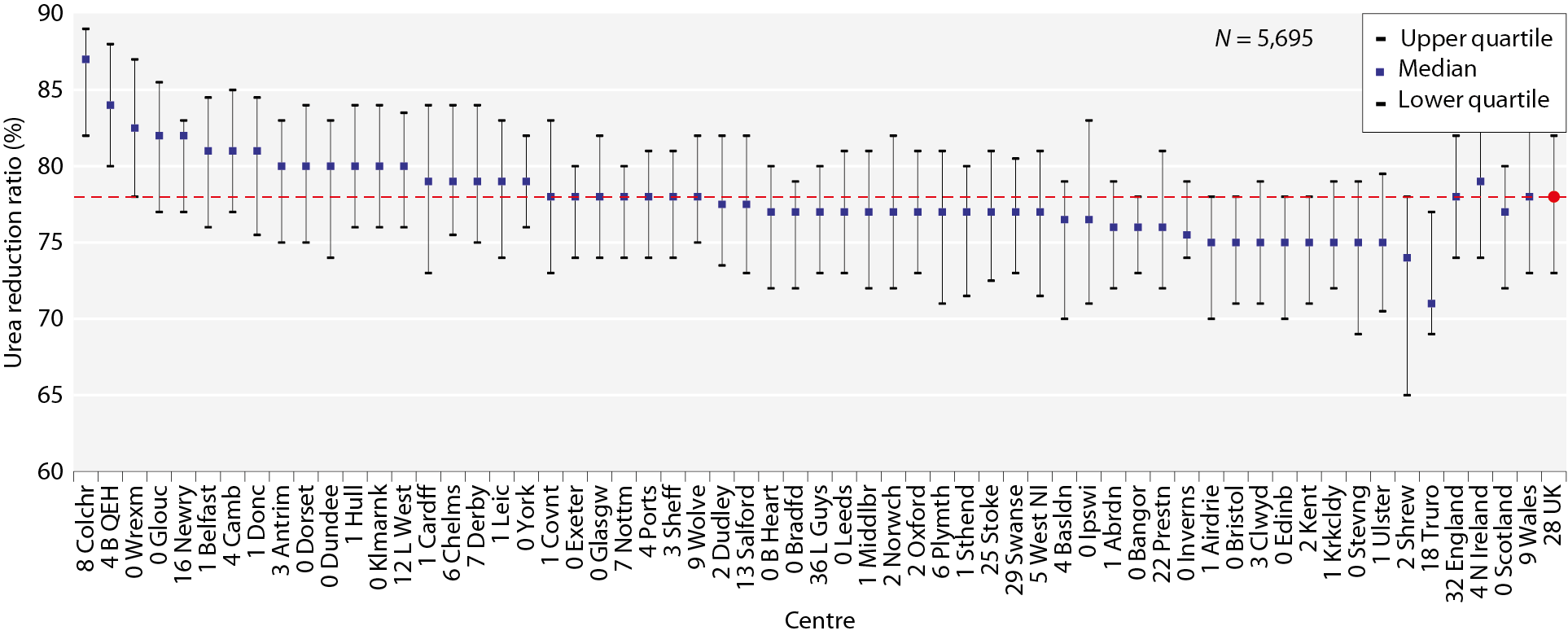 UK Renal Registry 18th Annual Report
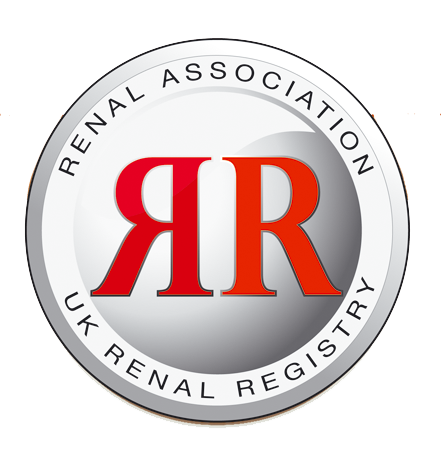 Figure 7.1c. Median URR achieved in male prevalent patients on HD by centre, 30/9/2014
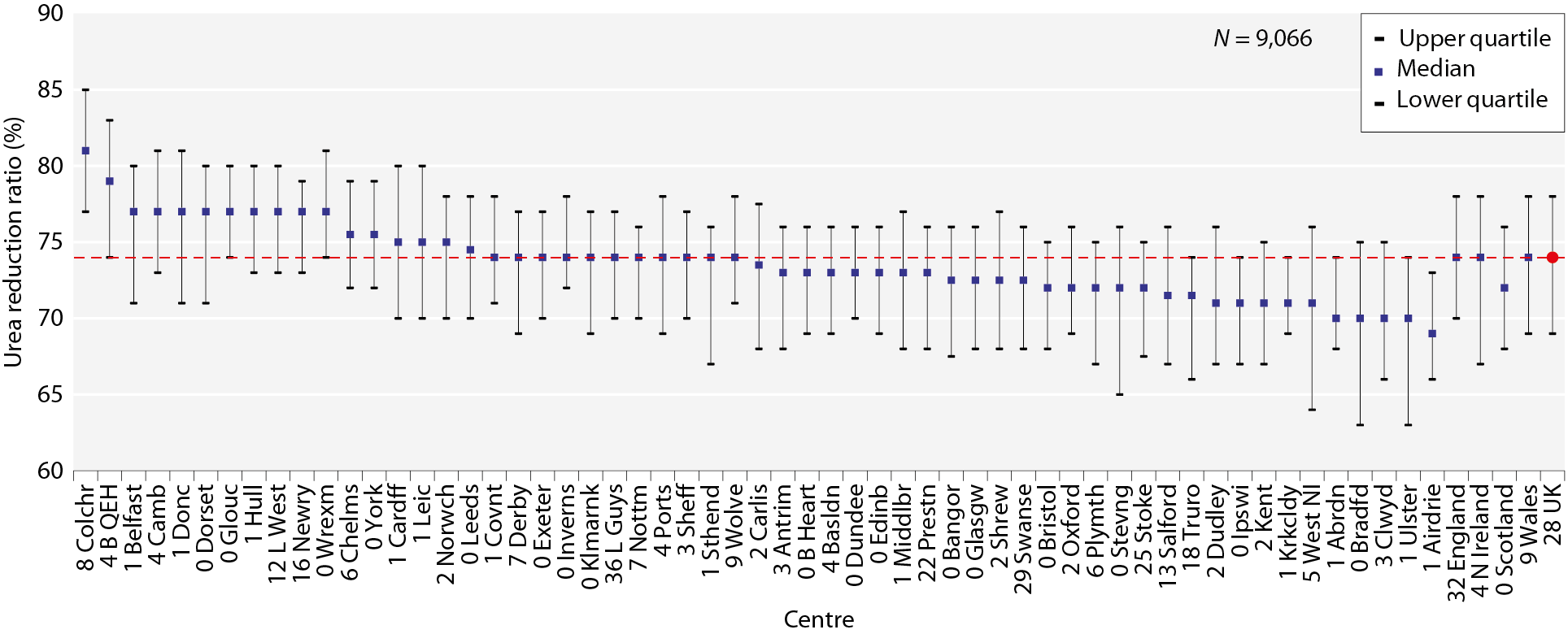 UK Renal Registry 18th Annual Report
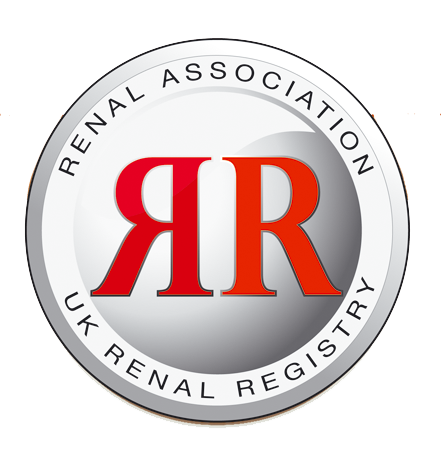 Figure 7.2. Percentage of prevalent patients on HD with URR >65% by centre, 30/9/2014
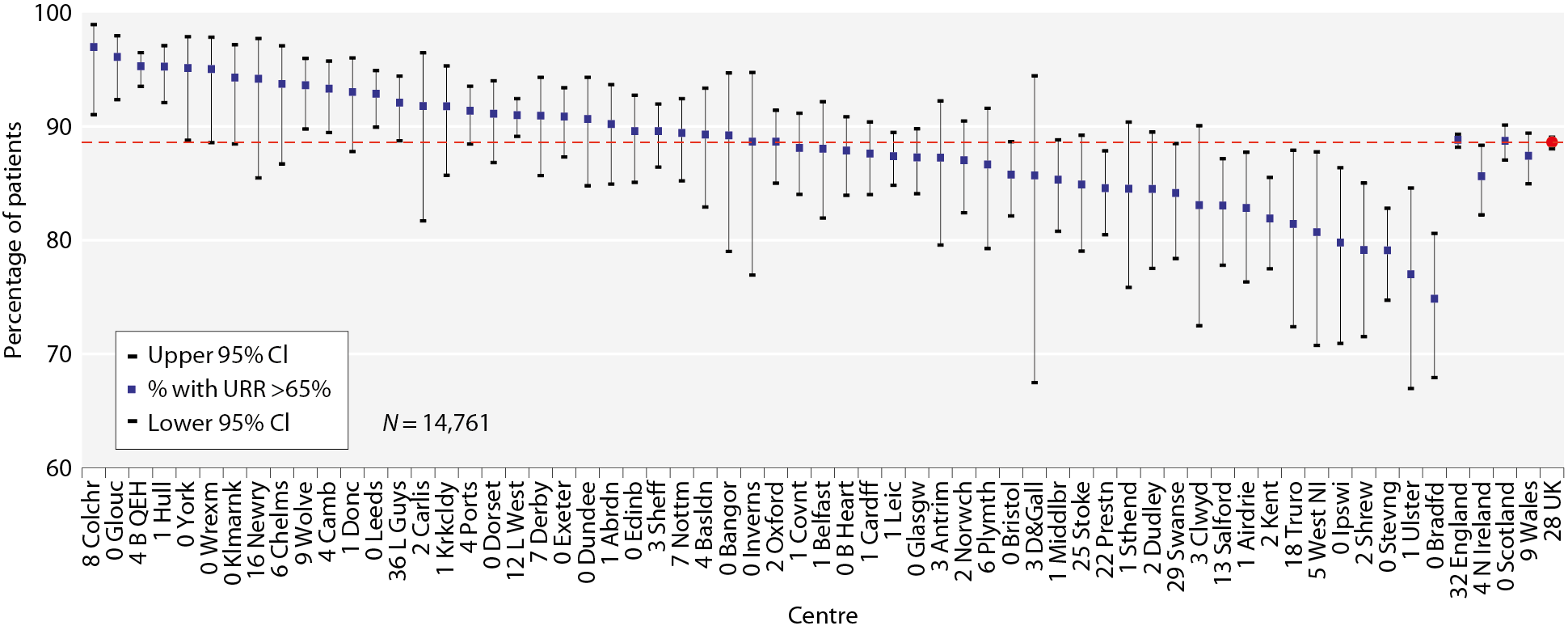 UK Renal Registry 18th Annual Report
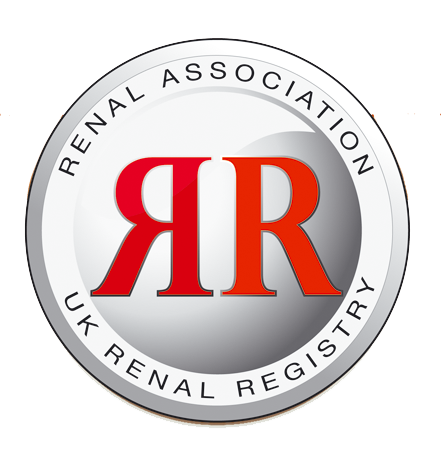 Figure 7.3. Change in the percentage of prevalent patients on HD with URR >65% and the median URR between 2001 and 2014
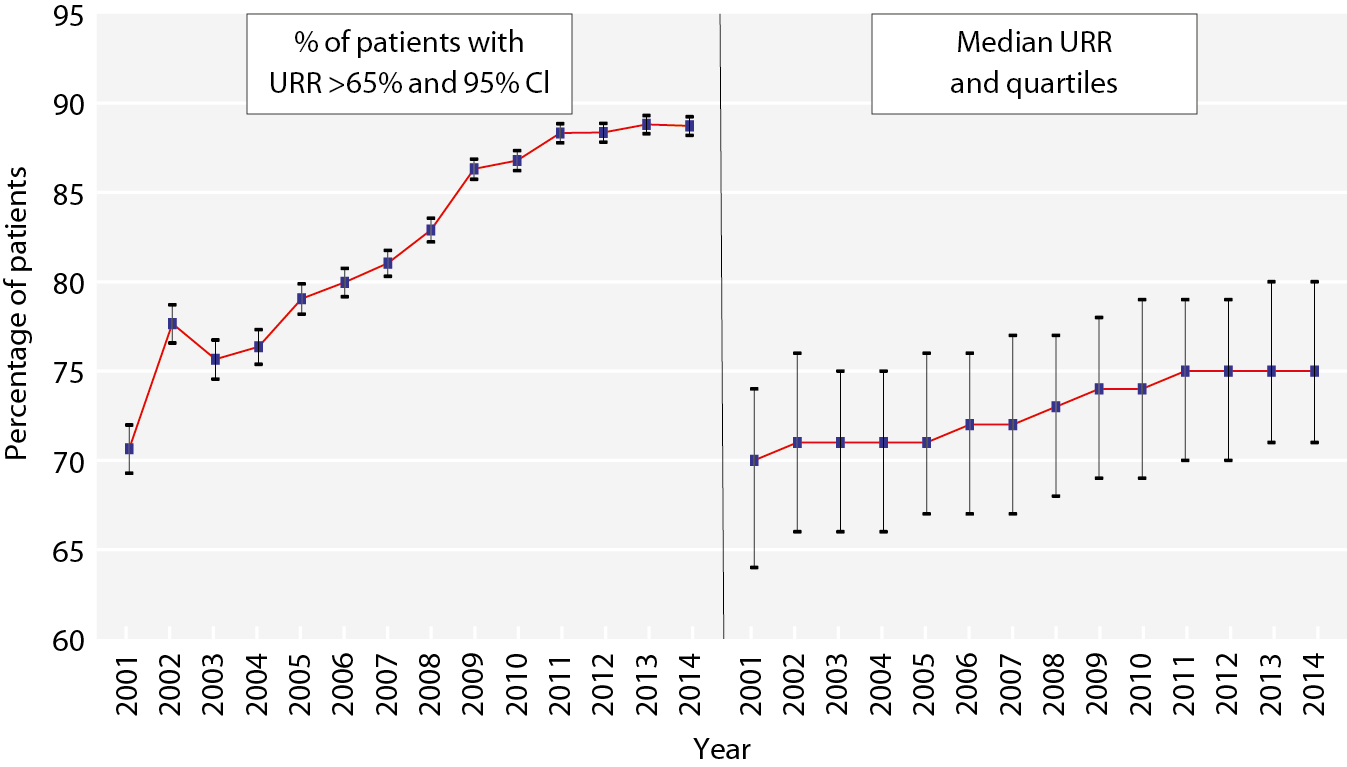 UK Renal Registry 18th Annual Report
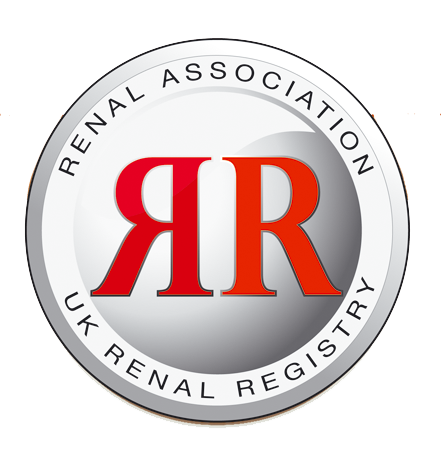 Figure 7.4. Percentage of prevalent patients on HD achieving URR >65% by time on RRT between 2000 and 2014
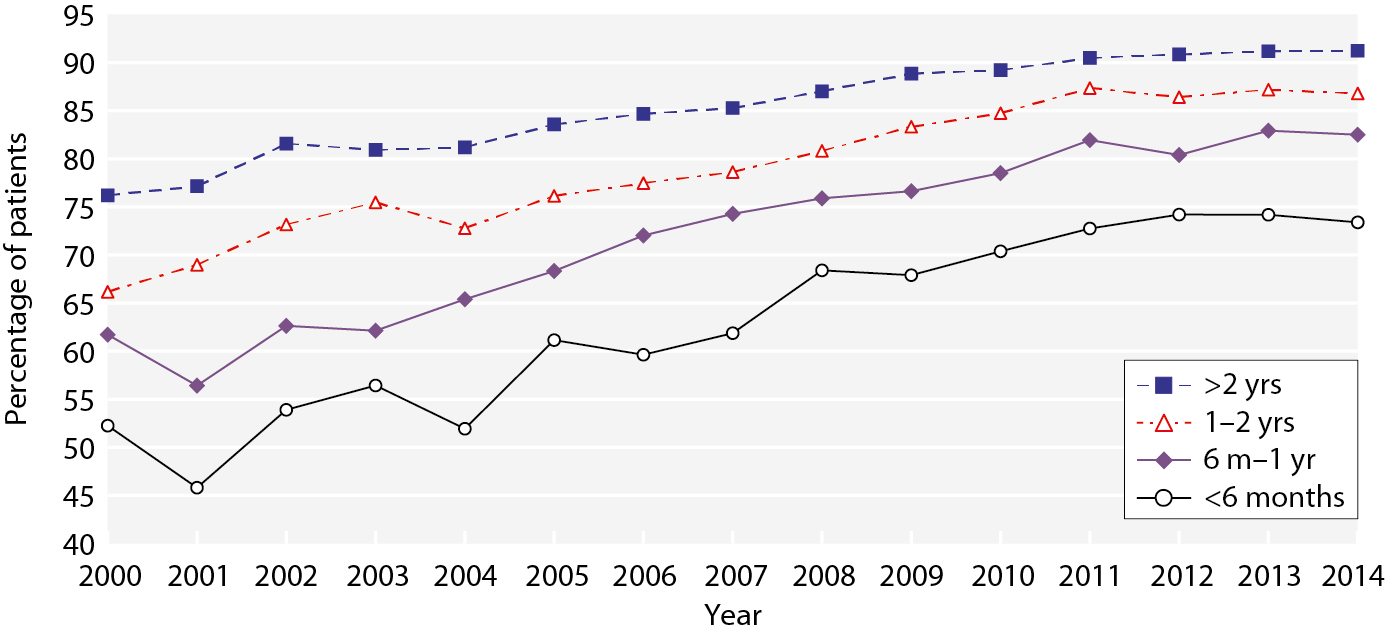 UK Renal Registry 18th Annual Report
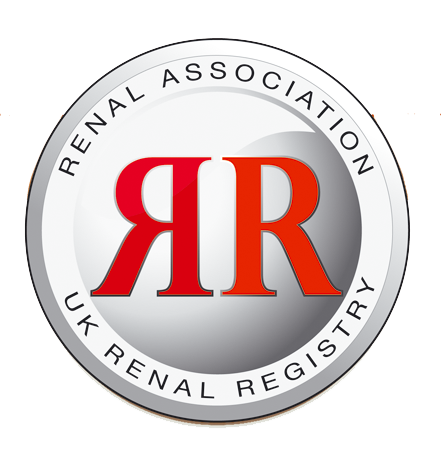 Figure 7.5a. Median URR in the first quarter of starting RRT in incident patients who started HD in 2013
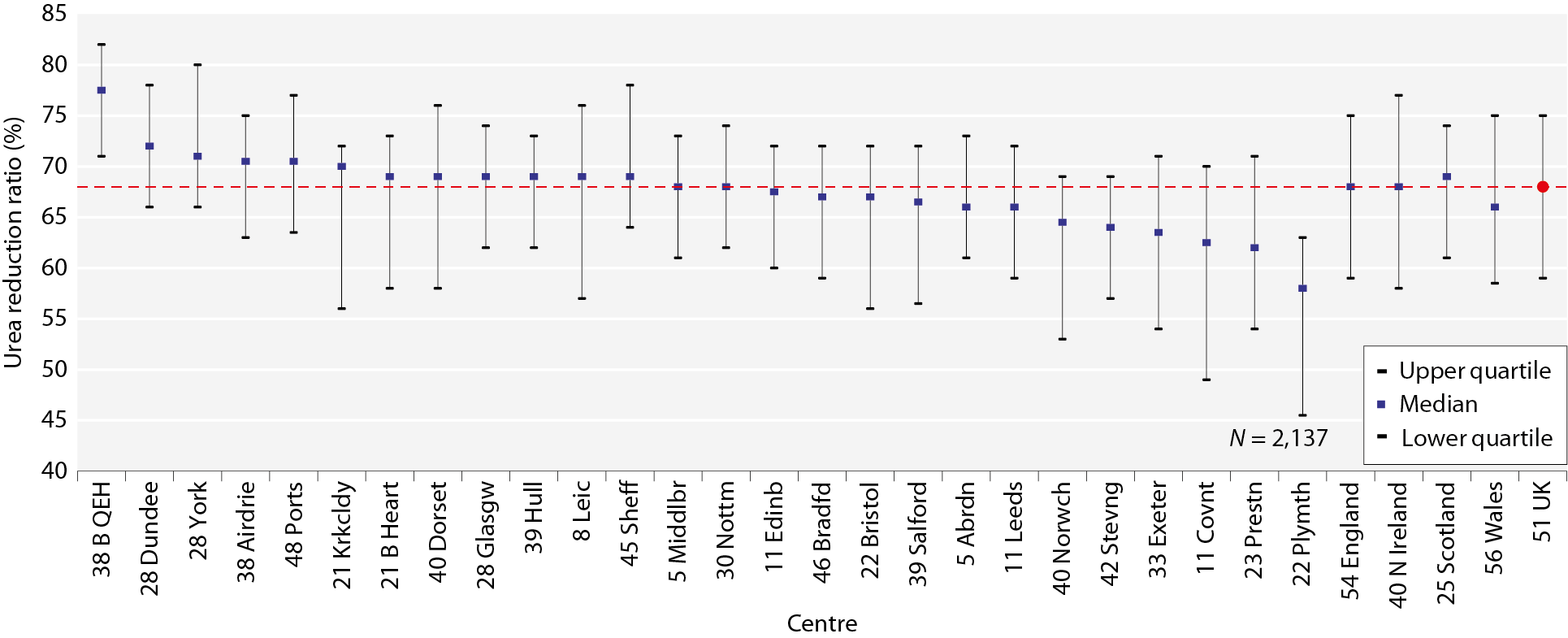 UK Renal Registry 18th Annual Report
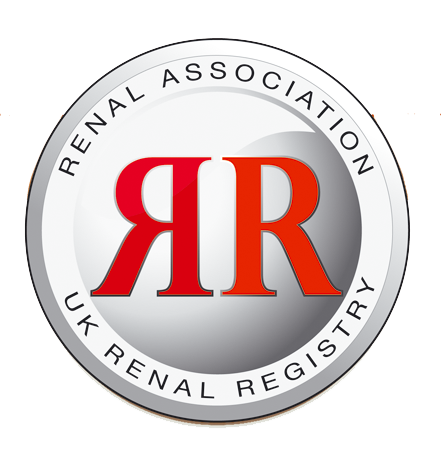 Figure 7.5b. Median URR one year after starting RRT for incident patients who started HD in 2013
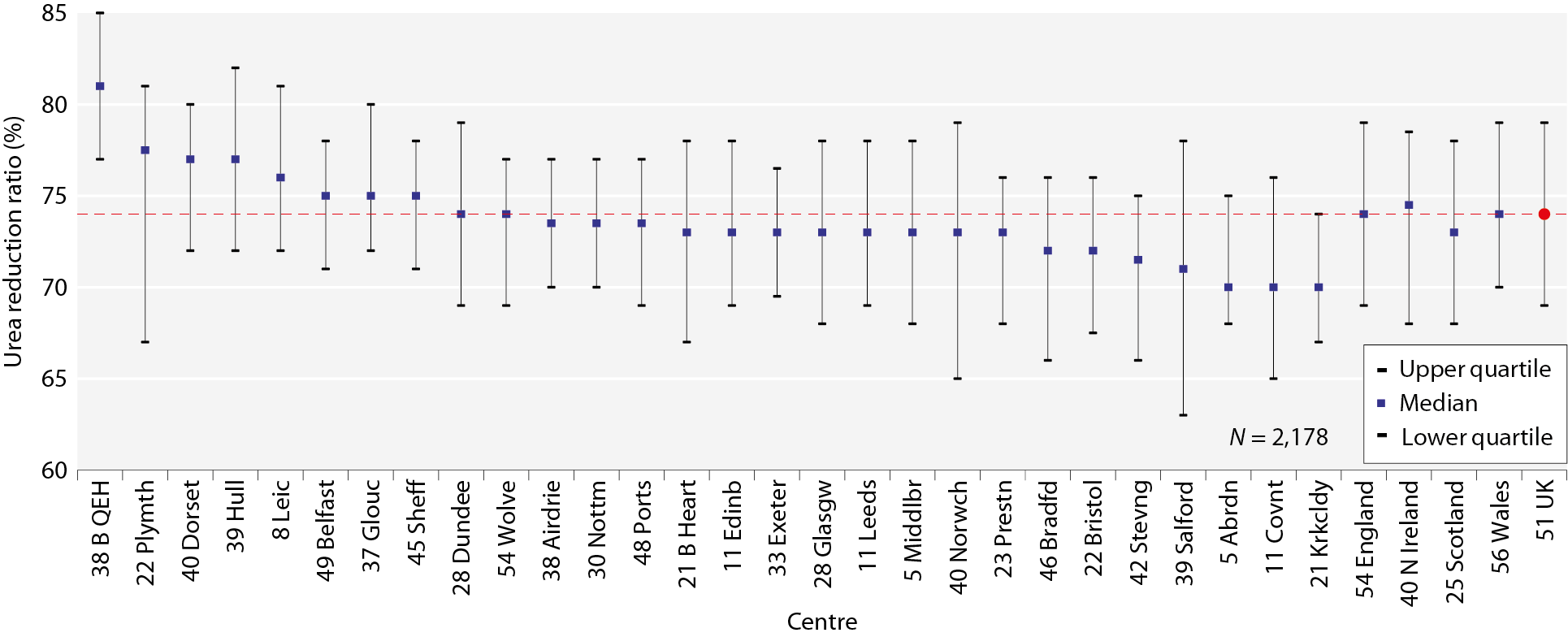 UK Renal Registry 18th Annual Report